1
A proposal for an underground facility for nuclear astrophysics
Satyaranjan Santra
Nuclear Physics Division
Bhabha Atomic Research Centre, Mumbai
Discussion meeting on underground facility in India
6th  August, 2022
2
Outline of the presentation
Underground facilities for nuclear astrophysics
Reactions of interest
Present status of a few 
Proposed accelerator
Proposal for AJT & RMS
Summary
Discussion meeting on underground facility in India
6th  August, 2022
3
Underground accelerator facilities around the World
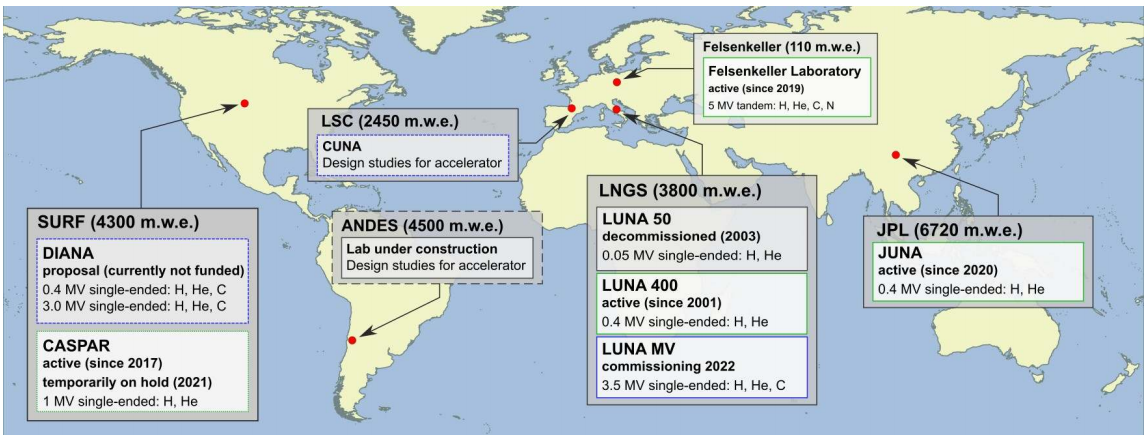 Laboratorio Subterráneo de Canfranc (LSC), Spain
Agua Negra Deep Experiment Site, Argentina & Chile
6 Major facilities: 
5 of them are very recent (within last 5 years)
SURF:Sanford underground Research Facility, South Dakota
CASPAR:Compact Accelerator System for Performing Astrophysical Research
4
Flux attenuation at different underground labs
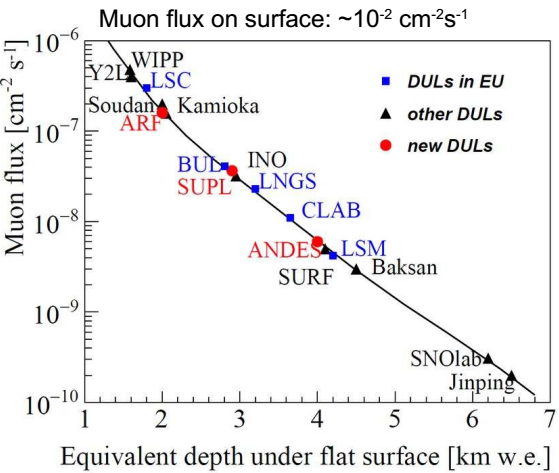 CARNFRANC
(LUNA)
(CASPAR)
(JUNA)
5
Reactions of interest - 1
Same reaction is addressed by multiple labs  to reduce uncertainties using different techniques
6
Reactions of interest - 2
Gamow energies ~ a few keV to 100’s of keV
Cross sections ~ as low as 10-17 barn  not possible to measure over ground due cosmic background
7
12C(a,g)16O, holy grail in Nuclear Astrophysics
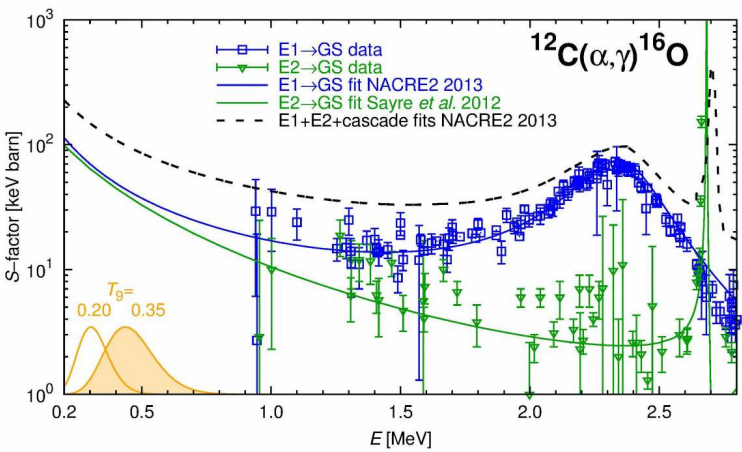 Highly sought-after reaction data related to carbon/oxygen ratio in the Universe.
JUNA approach: high-intensity alpha beam on carbon target
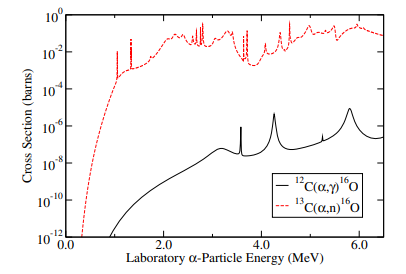 Felsenkeller: Carbon beam on helium gas target, inverse kinematics (13C(a,n)16O x-section is 5 order more, tgt contamination is a problem)
8
Gamow energies for 12C(a,g)16O reaction at diff. sites
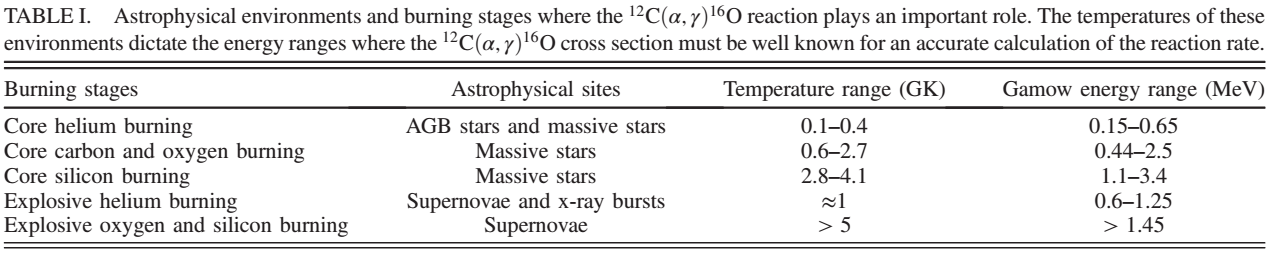 Nearly all models of different nucleosynthesis environments are affected by the production of carbon and oxygen
Precise (within 10%) determination of the reaction rate of 12C(a,g)16O is a key ingredient
Propose to use inverse kinematics i.e., Carbon beam on helium gas target and Recoil Mass Separator
9
13C(a,n): S-process for Heavy Ion formation
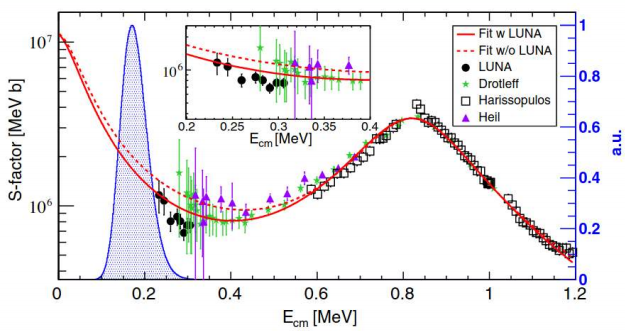 Normalization of data under debate
Data unavailable in Gammow region
Beam from MV machine with inverse kinematics can be used covering a wide range of energies
RMS for background reduction
10
3He(a,g)7Be: PP chain & Li abundance
Affects  i) hydrogen burning in Sun and production of ii) 7Li in Big bang nucleosynthesis and iii) 7Be and 8B solar neutrino fluxes.
Direct measurement data around Gamow peaks (25 and 250 keV) are sparse
Proposed underground accelerator facility can cover the entire energy (20-500 keV) of interest and RMS for background reduction
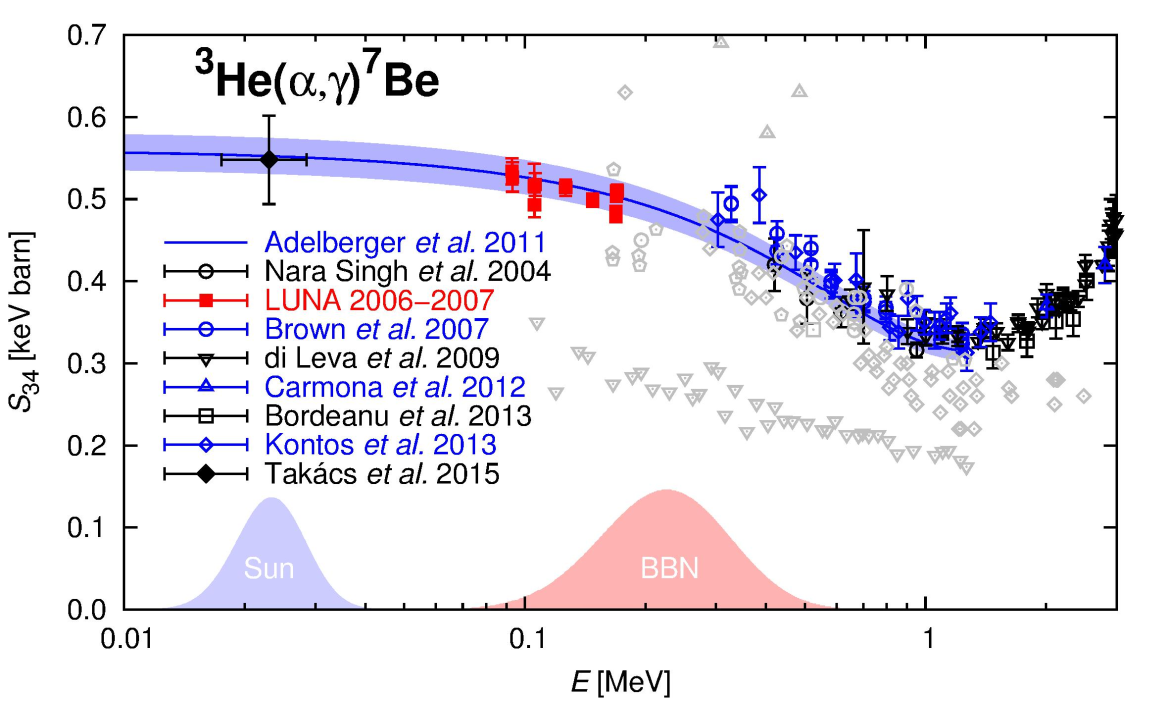 11
12C+12,13C fusion: 23Na/20Ne
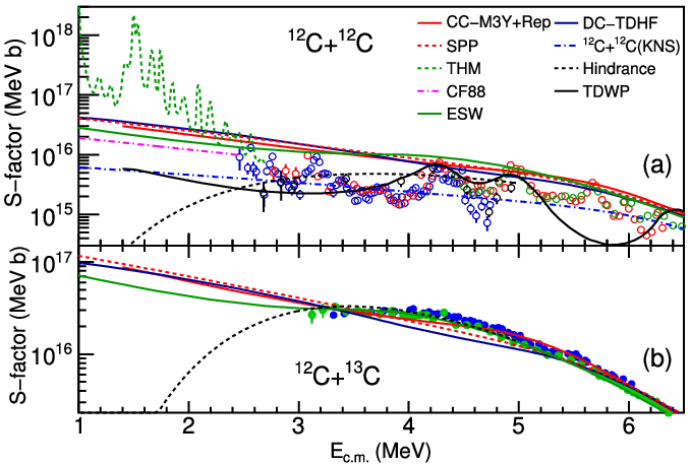 Direct measurement data around Gamow peaks (<1 MeV) not available
12C(12C,pg)23Na and 12C(12C,ag)20Ne . Ratio of 23Na to 20Ne important
Proposed underground accelerator facilities can cover the entire energy of interest
12
Required terminal voltage for proposed experiments
Maximum energy chosen to cover is 2 MeV, because
High energy data required for S-factor normalization
To avoid tail of resonances around 1 MeV for some reactions, normalization at higher energy required
Inverse kinematics and RMS to be used to reduce background
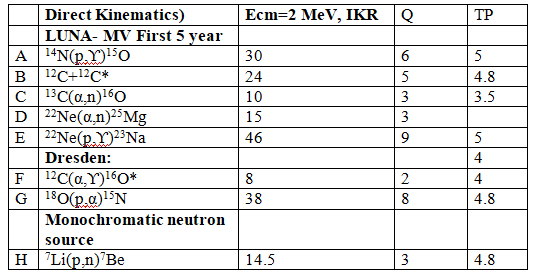 13
Proposal for an underground accelerator facility
Phase-II : 5 MV single ended ECR based Pelletron accelerator
Timeline=2034-2039, Cost~150 Cr)
Phase I:  400 kV high current accelerator with an ECR source
Timeline =   2024-2034; Cost~140 Cr (excluding tunnel works)
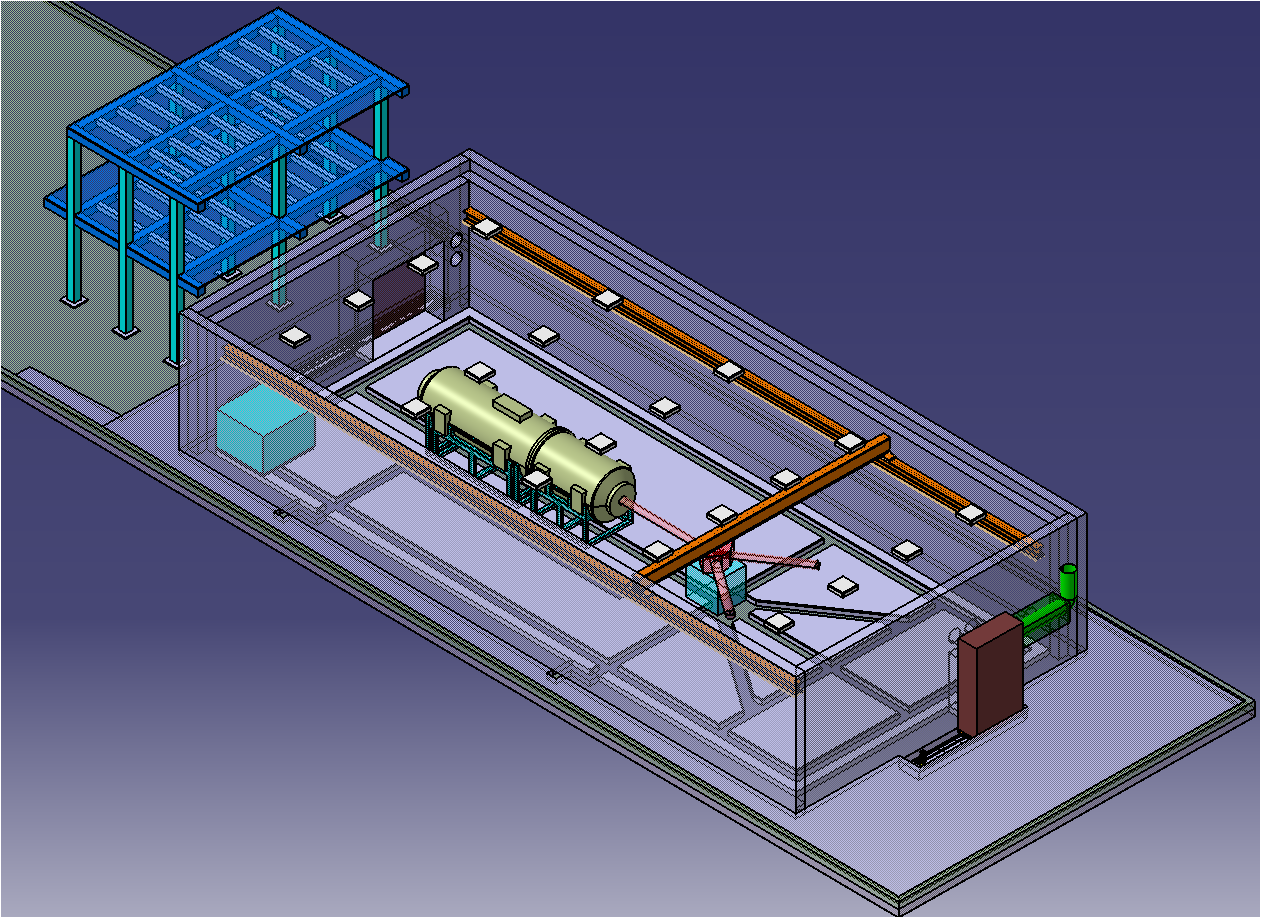 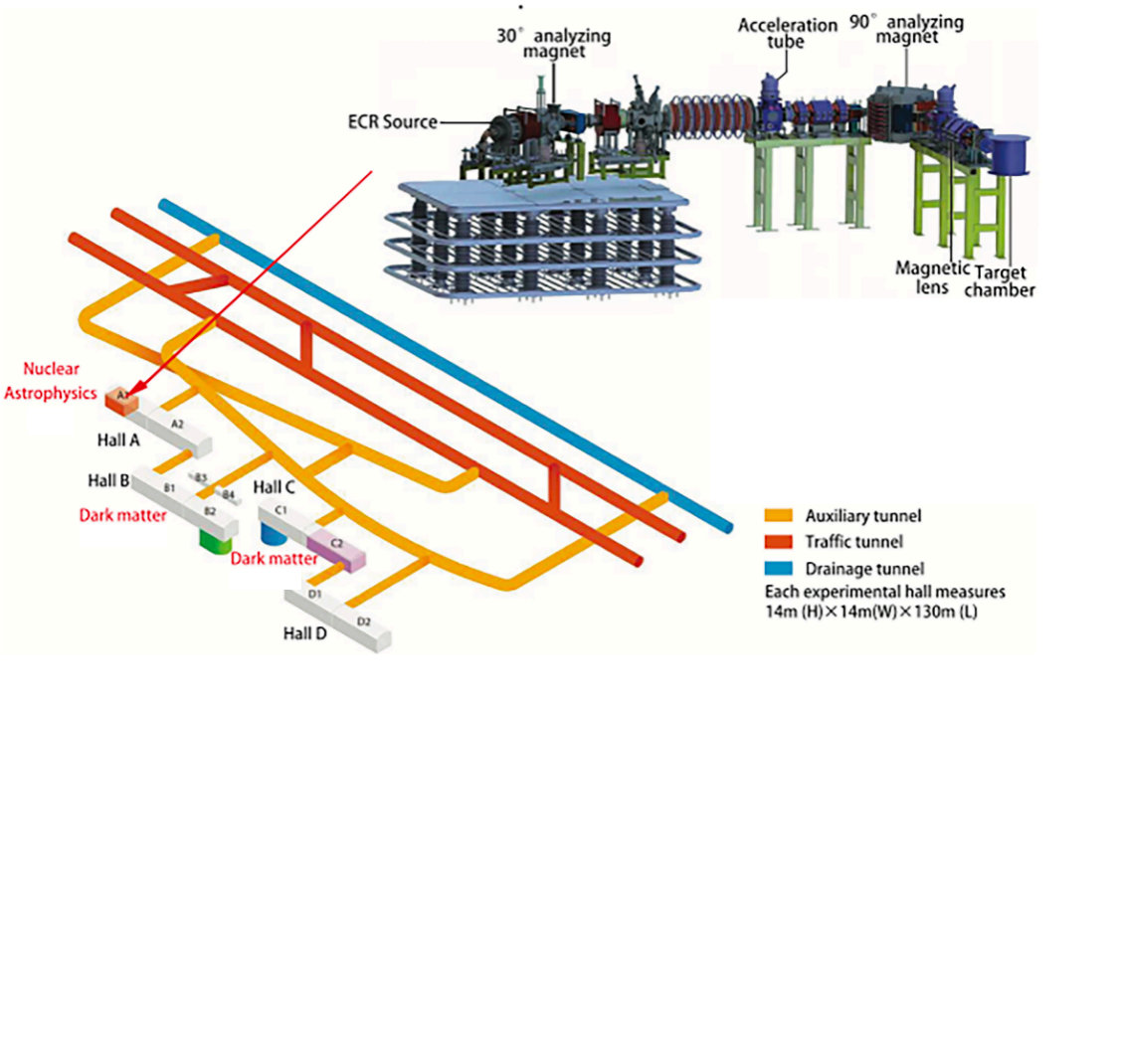 Space =50 m x 20 m    Project duration=15 years 	Tentative cost=290 crore
14
Implementation/Delivery
15
End of first presentation
Summary at the end of 2nd presentation
16
AJT coupled to an RMS for deep underground measurements - J J Das
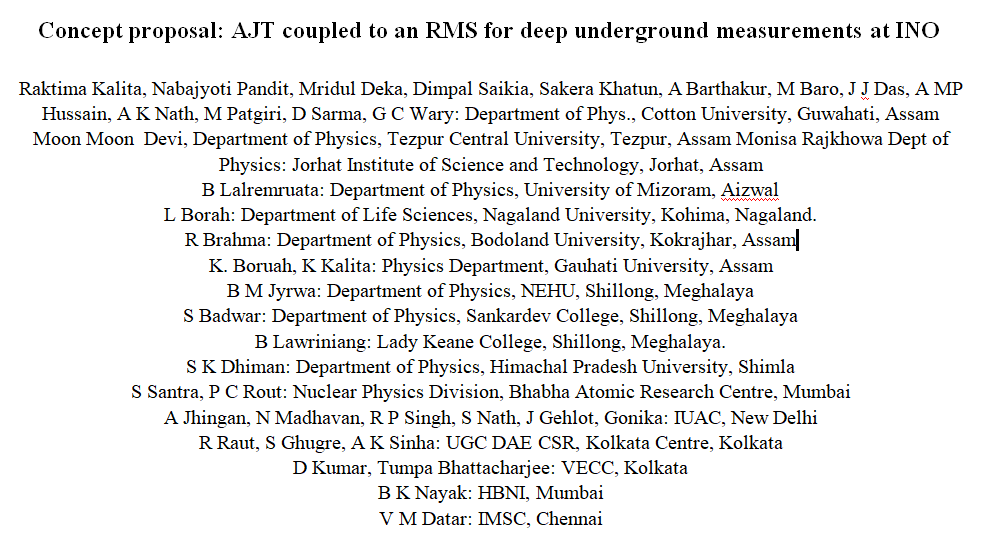 Nabajyoti Pandit
Dimpal Saikia
17
CUPAC-NE Proposal for Underground facility
If the “accelerator system for nuclear astrophysics at INO site” is approved, 
then
CUPAC-NE collaboration would like to participate in construction of some instrumentations of common interest:

AJT ( Advanced Jet Target) Close loop supersonic Jet target
An RMS of MD-ED-MD type (with rotation) with compact foot print
Strictly monochromatic neutron source for investigation of s-process in AGB stars
Explore extracting beam in space charge limited domain
18
Advanced Jet Target system
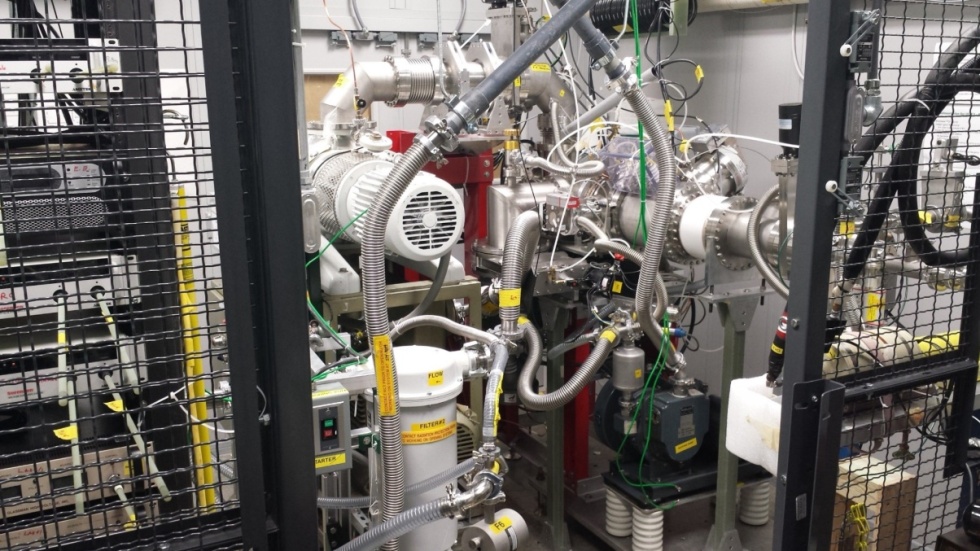 ORNL [Das2013]
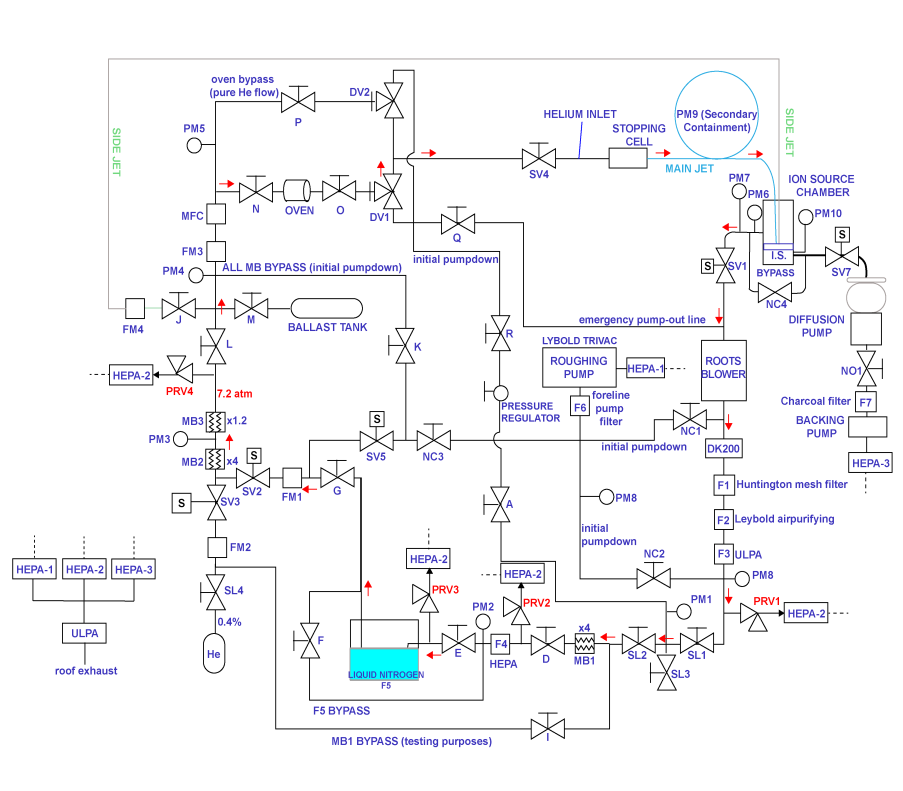 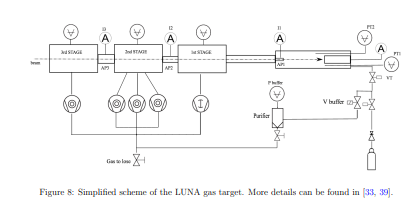 Recirculation gas target >99% gases: 8 Roots blower, 10 1000l/s turbo pumps, compressors, filters and purifiers, exhaust system
Design of windowless gas target
Simplified scheme of the LUNA recirculation  gas target
19
Recoil mass separator at Underground: first time
LUNA Data precision limited by backgrounds: natural, beam induced and target
RMS can provide a solution: NOT used underground so far
Inverse kinematicsinterchange target & projectile  improves accuracy: reduces systematic errors
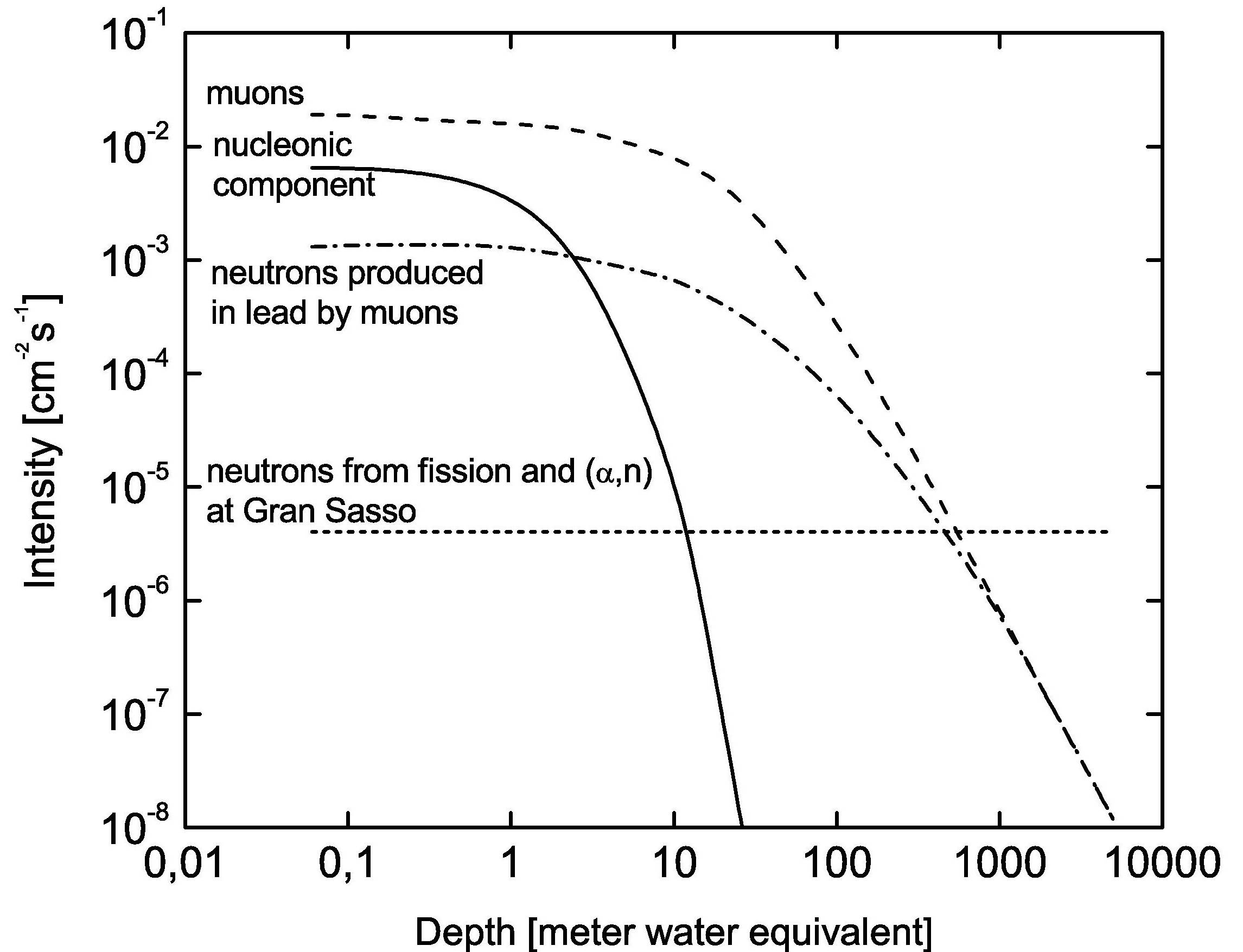 CUPAC-NE-BARC Concepts: AJT+RMS
AJT: Reduce systematic errors (use 3He,3H  gas target with recirculation target)
RMS: Eliminate beam and natural background and target impurity
Novel RMS design:  very compact PIMS + HIRA ED1 slot+ RIB optics for IKR
20
Recoil mass separator at Underground: first time
Propose: A Rotatable PIMS spectrometer: MD-ED-MD
Doubly focusing spherical ED, No quadrapoles
Novelty of the concept: MD-ED-MD similar to HIRA (ED-MD-ED)
Compact foot print, no quadrapoles, hardware corrections of aberrations
Spherical doubly focusing ESA (Electrostatic Analyzer) [Das 1997]
Anode slot like HIRA for High current operation [Sinha 1997]
Experience in ion optics: GIOS, GICOZY for inverse kinematic reactions IKR [Das 2005], SIMION 8.2
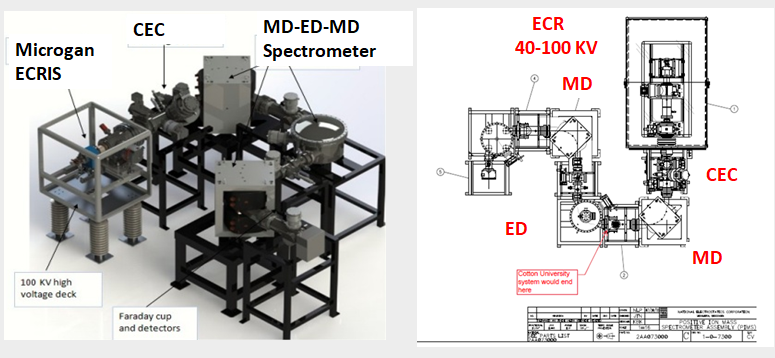 PIMS spectrometer
21
HIRA spectrometer layout and optics
RTS
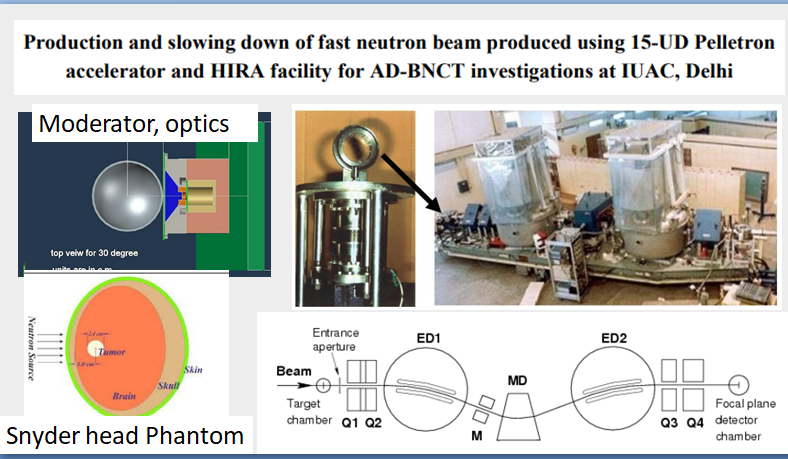 7Be ToF spectra
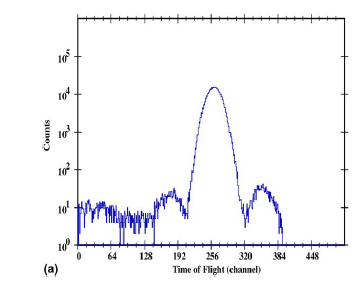 7Be
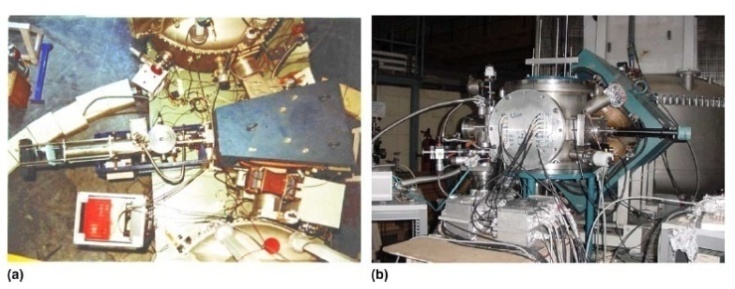 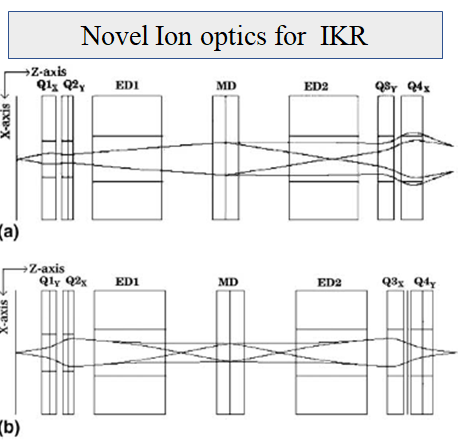 Momentum filter slits
22
Investigation of s-process for neutron sources in AGB stars using monochromatic neutron source
Novelty of the concept: 
Strictly monochromatic neutron beam, kinematic reconstruction 
p(7Li,7Be)n at 14.5 MeV with 7Be  kinematic coincidence 
Normalization of neutron flux using counting of 7Be in PPAC 
Neutrons produced in <1Sr forward solid angle due to IKR, so >90% contamination caused by  backward scattered neutrons vastly eliminated.
Reconstruction of neutron energy from Be angle using kinematics
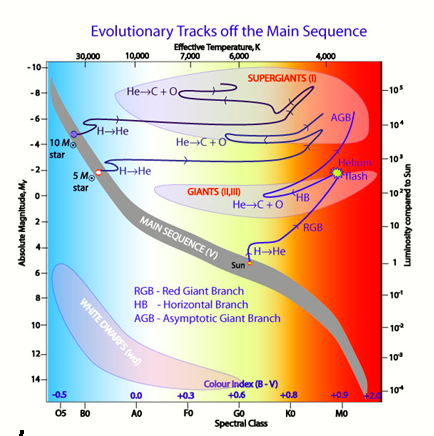 NOT done before
23
Potential CUPAC-NE-BARC contribution : monochromatic neutron source
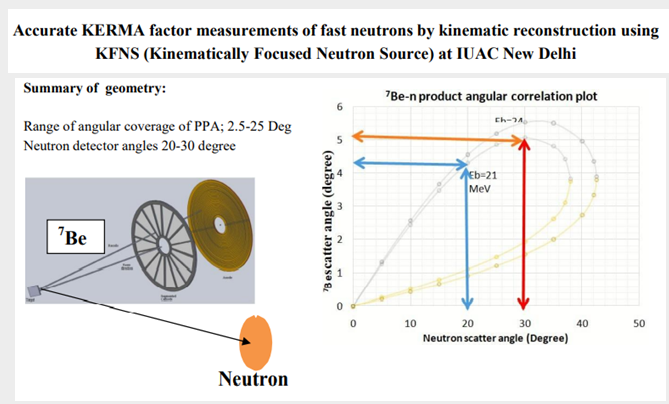 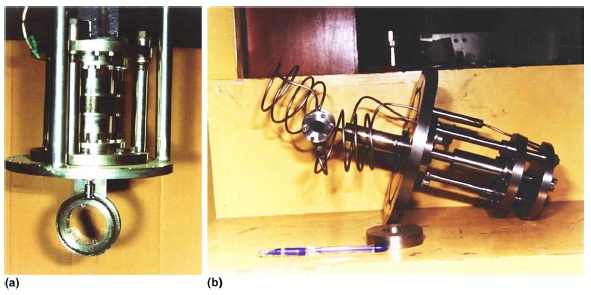 p(7Li,7Be)n at 14.5 MeV with 7Be  in kinematic coincidence
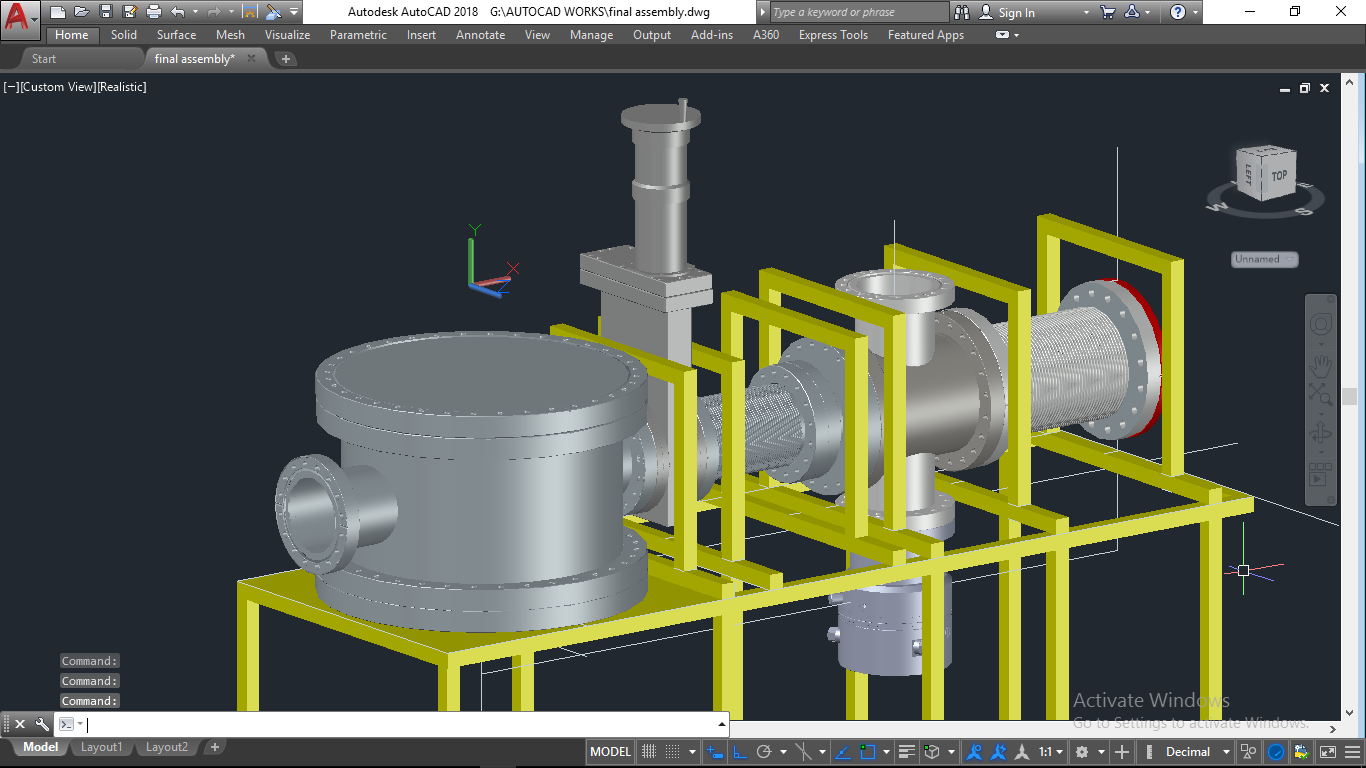 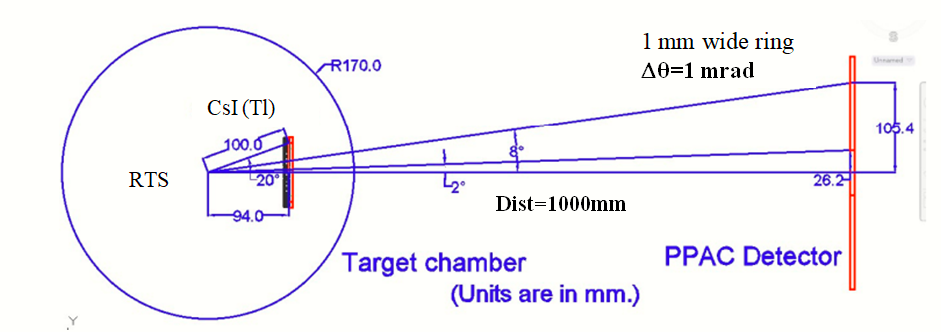 No neutrons
24
Potential CUPAC-NE contribution : Space charge limited beam extraction
SIMION 8.0: Space charge can be estimated. 
Gerald Alton suggested following: 
Trap electrons by a negative electrode. High +ve charge of Beam attracts  electrons  and exits as space charge balanced beam
Commercial accelerators don’t have space charge Compensation, current LIMIT <1 mA.
Some hands on experience at Cotton
Designed and implemented Space charge compensation at ISTF3, ORNL
Would like to explore ~5 mA
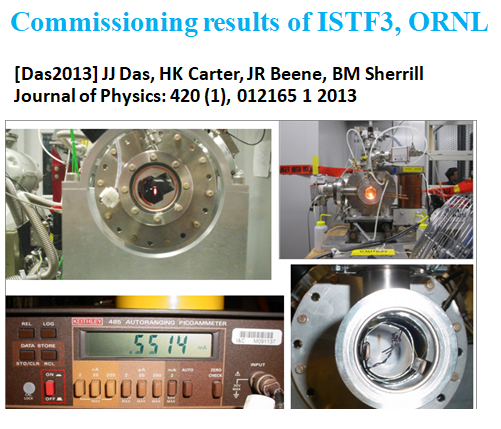 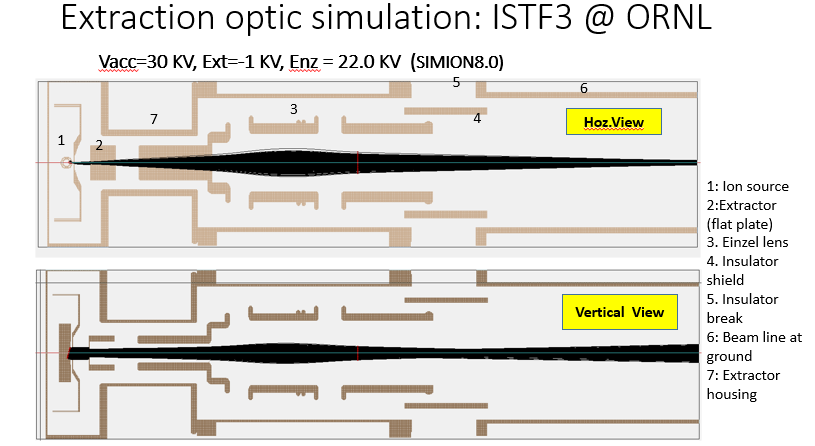 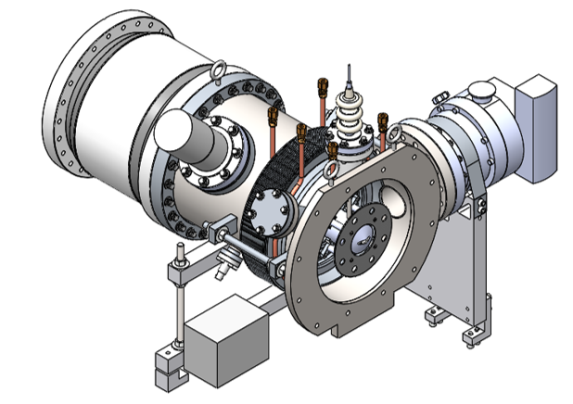 25
Summary & conclusions
A lot of opportunity exists to explore the reactions of interest to nuclear astrophysics, specially relevant to He and C,  due to unavailability of data around the Gamow region and large uncertainties in experimental data
To keep pace with the international community of nuclear astrophysics a deep (>1.5 km) underground accelerator facility is essential 
Proposed Accelerator facility, with 400 keV (phase-I) and 5 MV single ended (phase-II), will be able to cover the energy range of interest including inverse kinematics
The above facility coupled with Recoil Mass Separator and windowless gas target will be a unique facility in the world
Thank you for  your kind attention